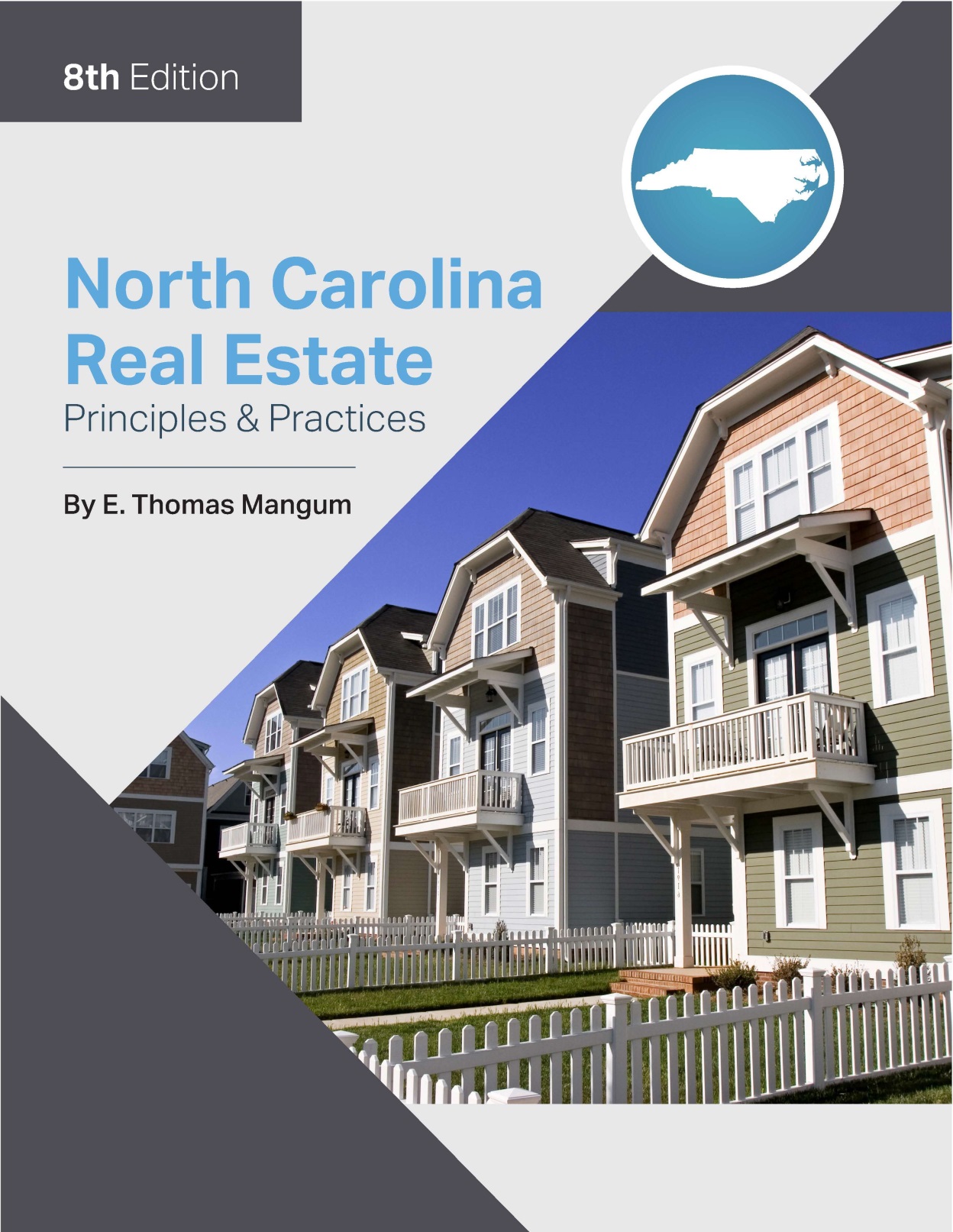 1
© OnCourse Learning
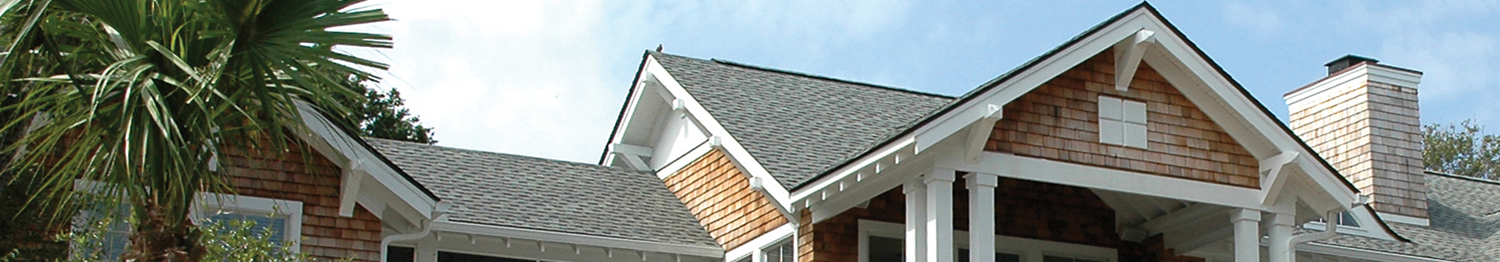 Chapter 1
Basic Real Estate Concepts
Learning Objectives

Describe the characteristics of real estate, including classes of property, physical characteristics of land, and economic characteristics of land.

Describe the concepts of land use and investment, including highest and best use, land use control, investment objectives, scope of the real estate business, and the real estate market.
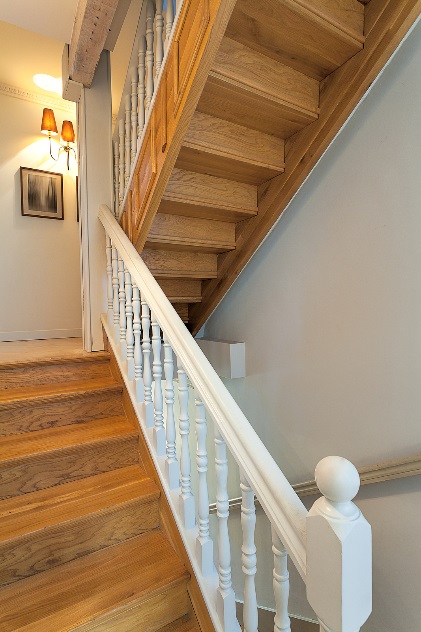 © OnCourse Learning
2
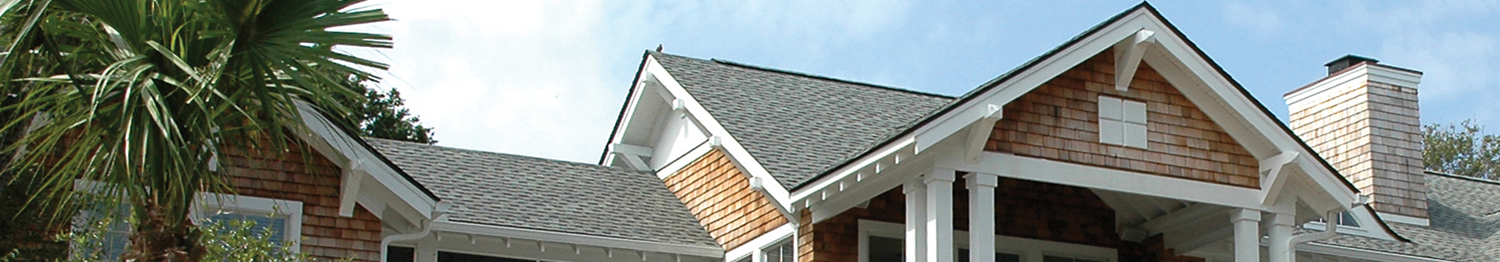 Chapter 1
Basic Real Estate Concepts
Basic Terminology and Definitions

Classes of property: 
Personal 
Real
Real Property: 
includes land.  
Land -surface of the earth, the area below surface to the center of earth, and area above surface to highest heavens plus all structures and improvements which are permanently attached.
© OnCourse Learning
3
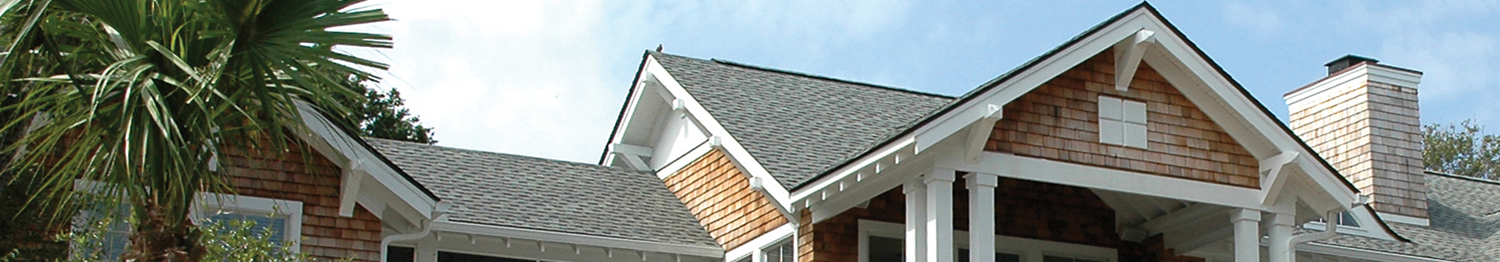 Chapter 1
Basic Real Estate Concepts
Basic Terminology and Definitions

improvements—Anything used to better or “improve” the use of the land.
artificially attached items 
real property and 
not personal
appurtenance—Any right or privilege that is considered to “run with the land.” 
rights and privileges may be “personal” in nature. 
Consider sewer lines or municipal water.
© OnCourse Learning
4
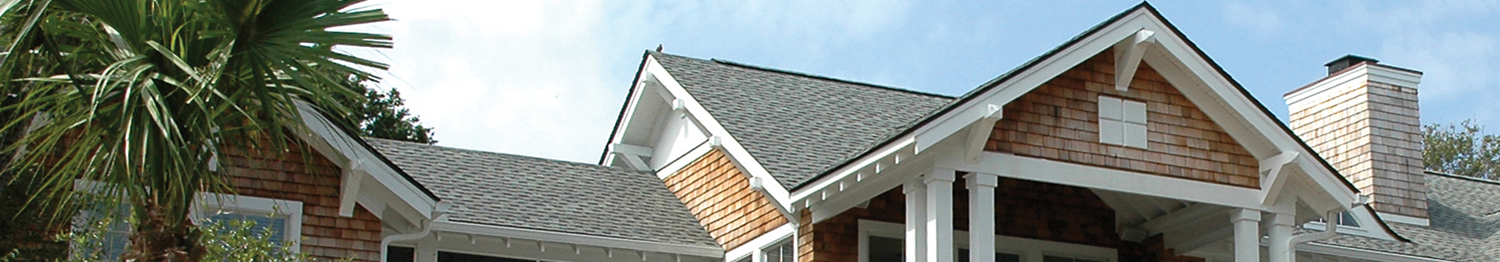 Chapter 1
Basic Real Estate Concepts
Basic Terminology and Definitions

Real property also includes tenements and hereditaments:
tenements − include land as defined, plus all corporeal (tangible) and incorporeal (intangible) rights in land.
hereditaments − include all land and tenements which can be inherited.
© OnCourse Learning
5
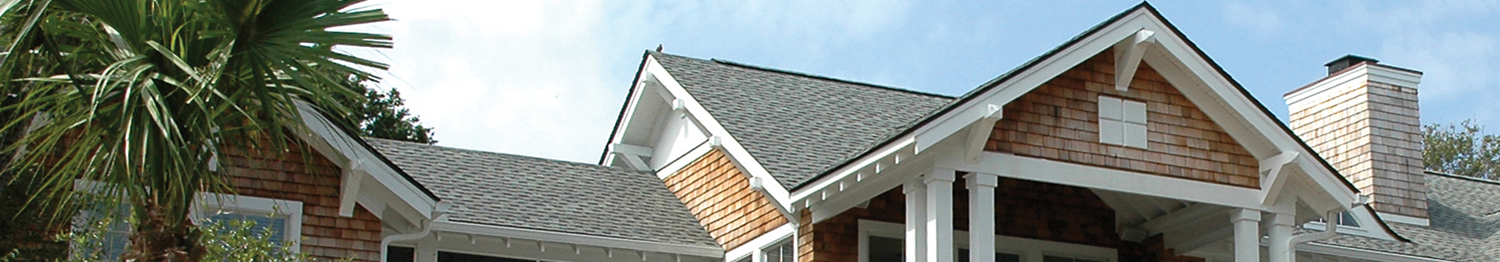 Chapter 1
Basic Real Estate Concepts
Personal Property – Anything not real property

Vehicles and boats
Jewelry, paintings
Mined minerals or harvested crops/timber

NOTE: Some items can be either real or personal property depending upon the circumstances. For example:
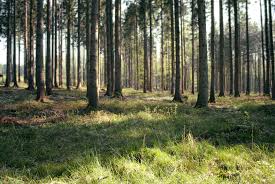 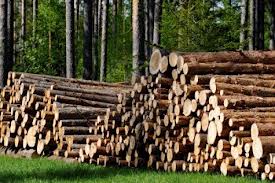 Which is real property and which is personal property?
© OnCourse Learning
6
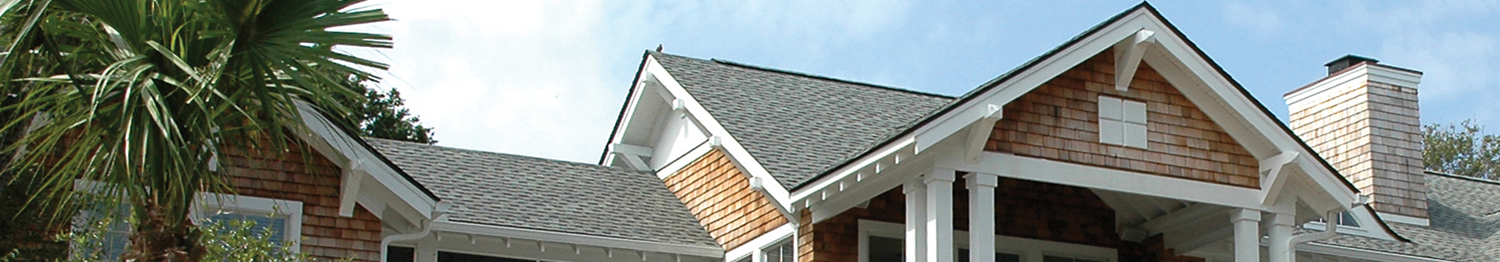 Chapter 1
Basic Real Estate Concepts
Economic Characteristics of Land

Scarcity – There is a limited available supply of land.
Permanence of investment – the fixity of an investment in real estate in a given area makes it a permanent investment.
Location (Situs)- The 3-L’s of value
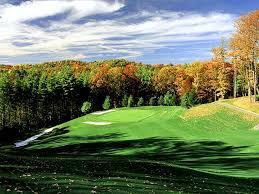 © OnCourse Learning
7
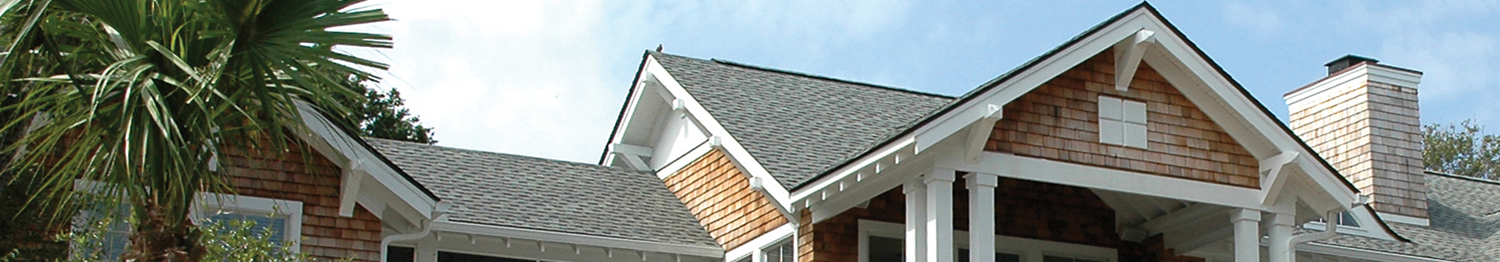 Chapter 1
Basic Real Estate Concepts
Physical Characteristics of Land

Immobility – Economic value through location.
Permanence – The physical permanence of land affects its long-term value.
Uniqueness (non-homogeneity) – Each property is unique.
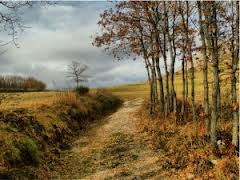 © OnCourse Learning
8
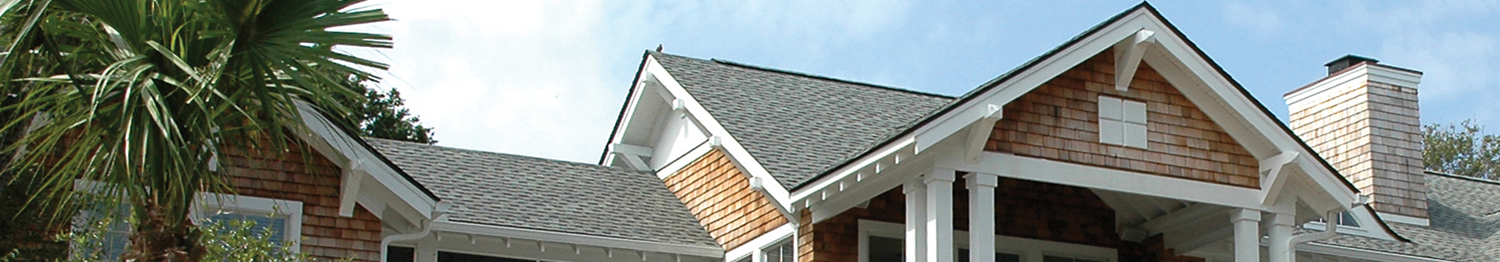 Chapter 1
General Concepts of Land Use and Investment
The Highest and Best Use Concept

Provides greatest potential net return on investment.
Under-improvement or over-improvement diminishes highest & best use.
There is only one highest & best use at any given time for any given property.
The highest & best use of a specific property changes over time.
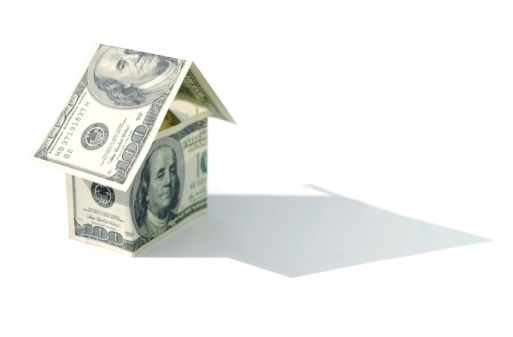 © OnCourse Learning
9
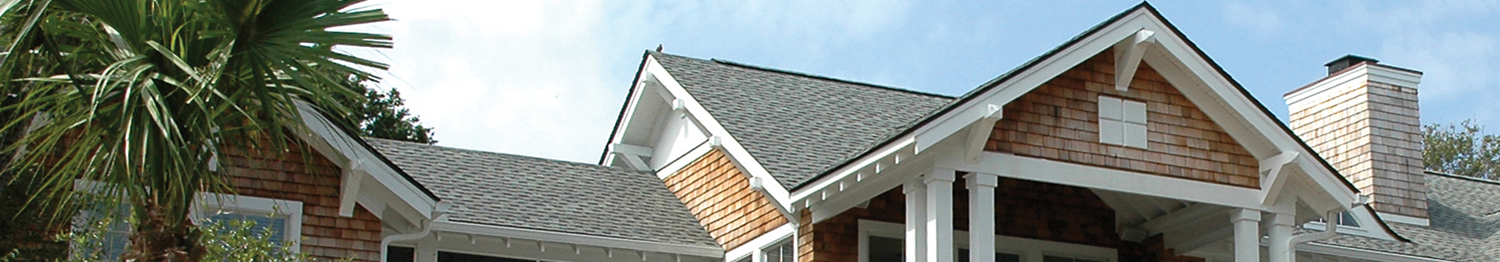 Chapter 1
General Concepts of Land Use and Investment
The Highest and Best Use Concept

Consider possible uses of a valuable piece of urban land:

	parking lot (under improvement)
	high rise apartment (zoning regulations on height)
	maximum legal height of an office building (over 	improvement)
	optimal height office building (highest and best use)
© OnCourse Learning
10
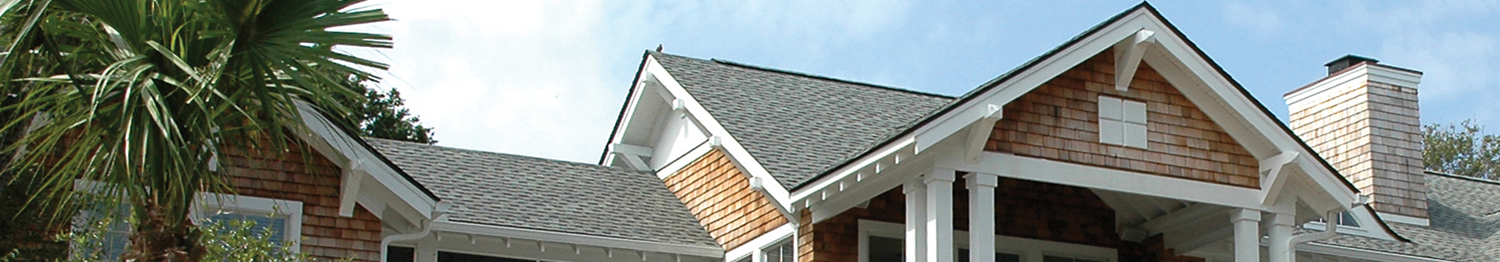 Chapter 1
General Concepts of Land Use and Investment
Public and Private Land Use Restrictions

Public land use controls
City planning & zoning
State & regional planning
Building codes
Occupancy requirements
Environmental requirements

Private land use controls
Restrictive covenants
Easements and other restrictions
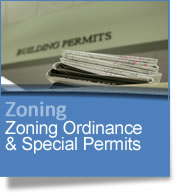 © OnCourse Learning
11
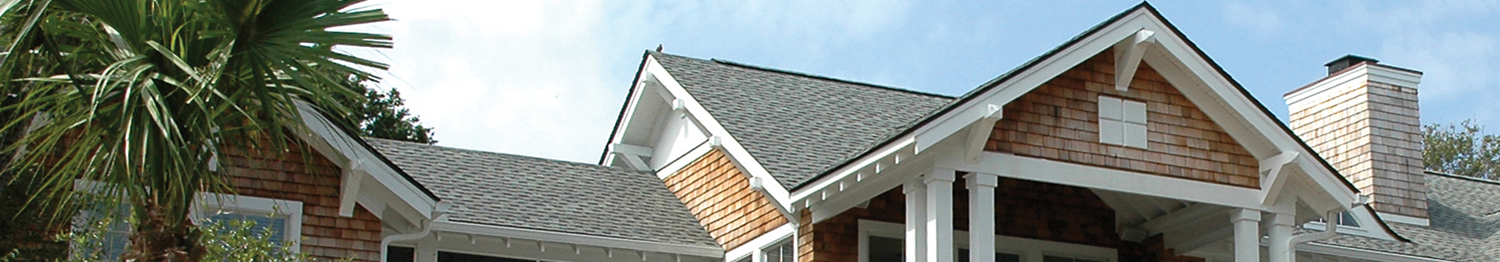 Chapter 1
General Concepts of Land Use and Investment
Real Estate Investment Objectives

Personal use
Long-term appreciation
Tax shelter
Investment leverage
Positive cash flow


The emphasis for today's investor is usually either personal use or positive cash flow with appreciation.  Historically, real estate investments were primarily used as tax shelters.
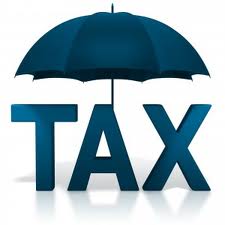 © OnCourse Learning
12
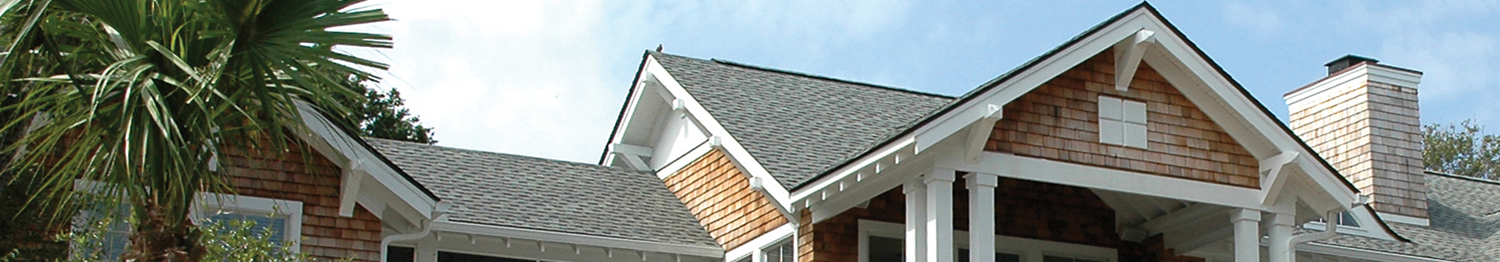 Chapter 1
Scope of the Real Estate Business
The Real Estate Market

The Free Market Concept

Buyers and sellers are free to negotiate and establish a price acceptable to both without undue pressure, urgency, or outside influence other than the principle of supply and demand.

Special Characteristics

The physical characteristic of immobility results in a market that is slow to react to changes in supply and demand.
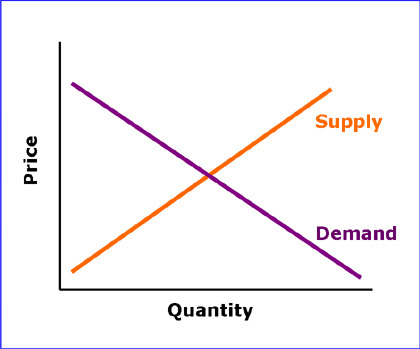 © OnCourse Learning
13
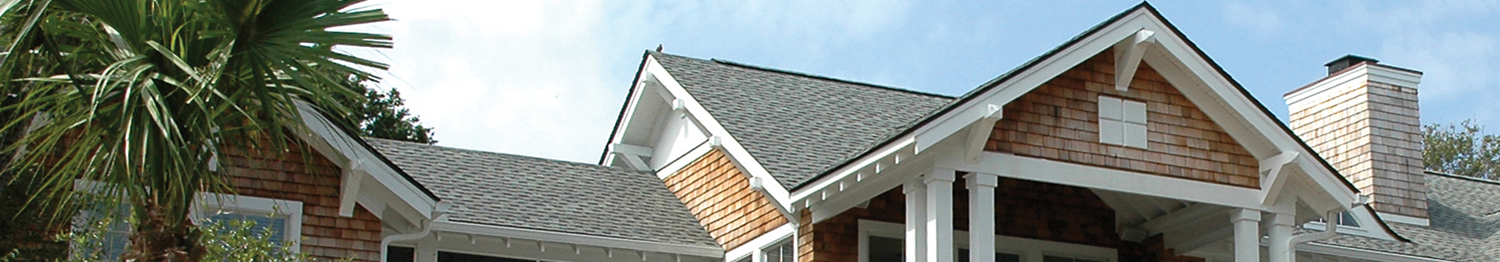 Chapter 1
Scope of the Real Estate Business
The Real Estate Market

Supply and Demand 
Many factors impact the value of property:
number of properties available in an area.
building production schedules

Cycles and Trends
Just as the economy is subject to peaks and valleys the real estate industry is also subject to recurring periods of recession and prosperity.
© OnCourse Learning
14
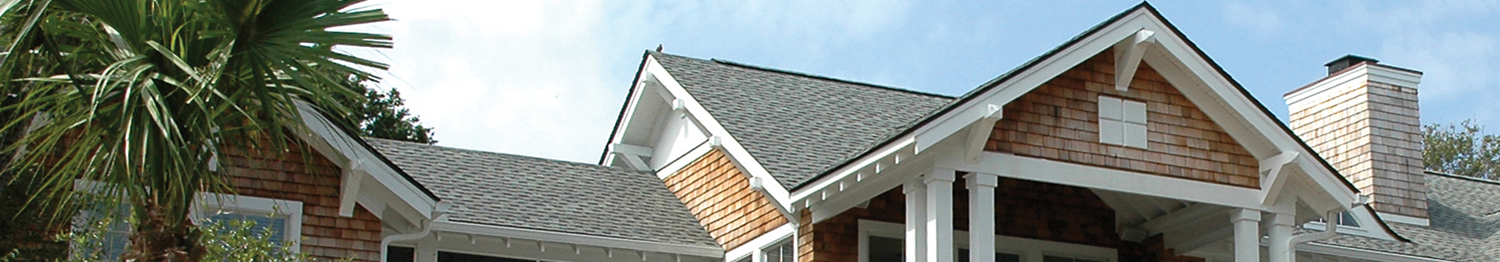 Chapter 1
Scope of the Real Estate Business
The Real Estate Practitioner

Important Note:

Broker or Agent is used interchangeably in the text when NO differentiation is needed

Broker and Provisional Broker are used to distinguish two categories of license.
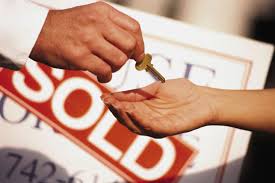 © OnCourse Learning
15
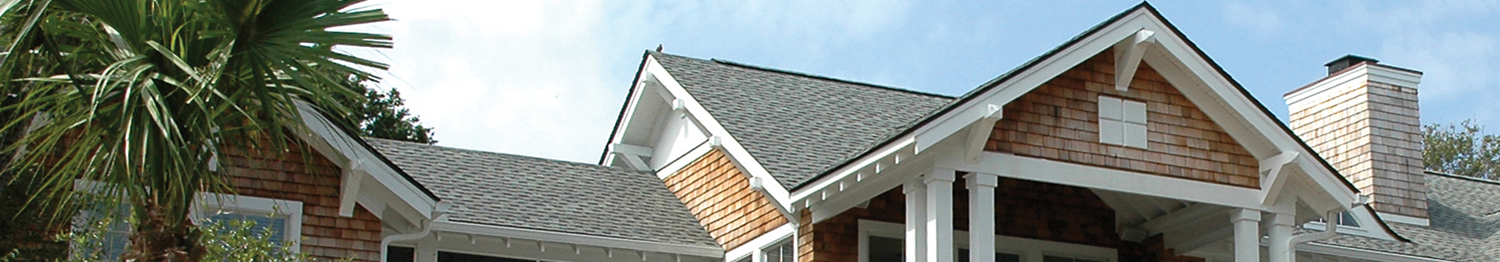 Chapter 1
Scope of the Real Estate Business
The Real Estate Practitioner

North Carolina defines only one Real Estate license category,  that of Broker.  All must be licensed.

Provisional Broker – category of license that indicates person has not completed the post-licensing requirements and has restricted work

Broker – category of license that indicates person has either completed post-licensing requirements or received license prior to April 1, 2006

Broker-in-Charge (BIC) – has completed the educational and experience requirement necessary to supervise real estate agents
© OnCourse Learning
16
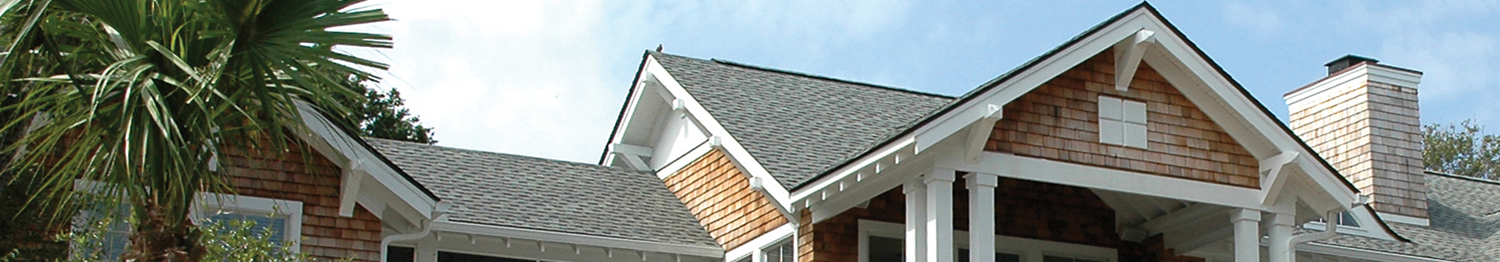 Chapter 1
Scope of the Real Estate Business
The Real Estate Practitioner

The Practitioner IS an advisor- a representative of his or her principal, whether buyer or seller.

The Practitioner is NOT a legal counselor or high pressure salesperson.
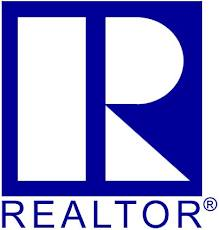 © OnCourse Learning
17
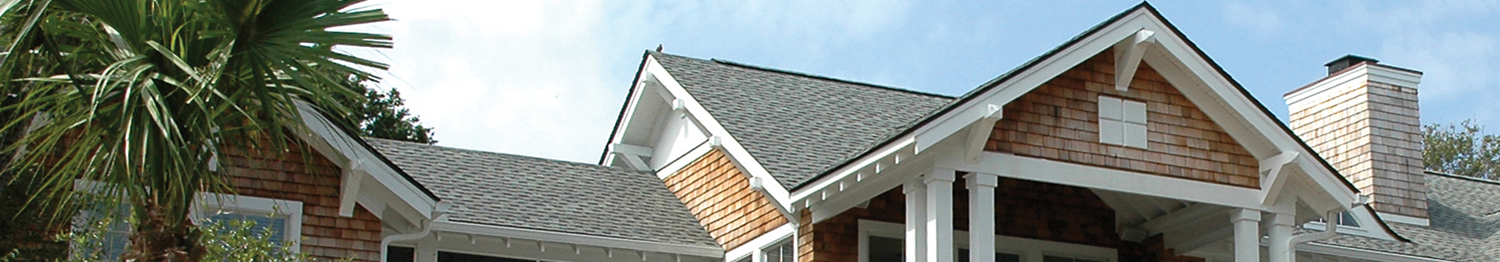 Chapter 1
Scope of the Real Estate Business
In order to ensure professional services to the client, The Real Estate Practitioner should have a thorough knowledge of:

the listing contract.

the purchase offer.
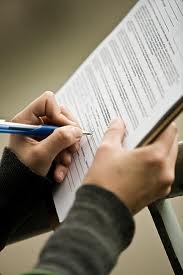 © OnCourse Learning
18